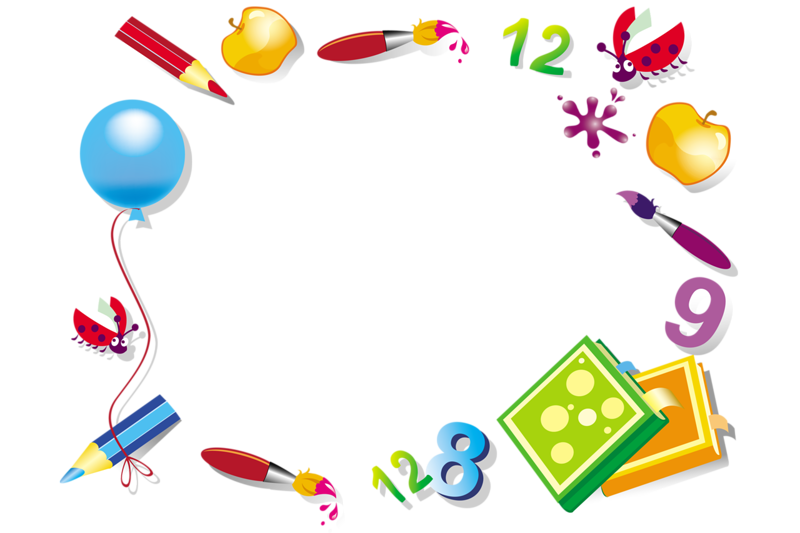 Школа
Образцова Татьяна Ивановна, 
преподаватель информатики
ГАПОУ МО ЕПЕЭТ
г. Егорьевск
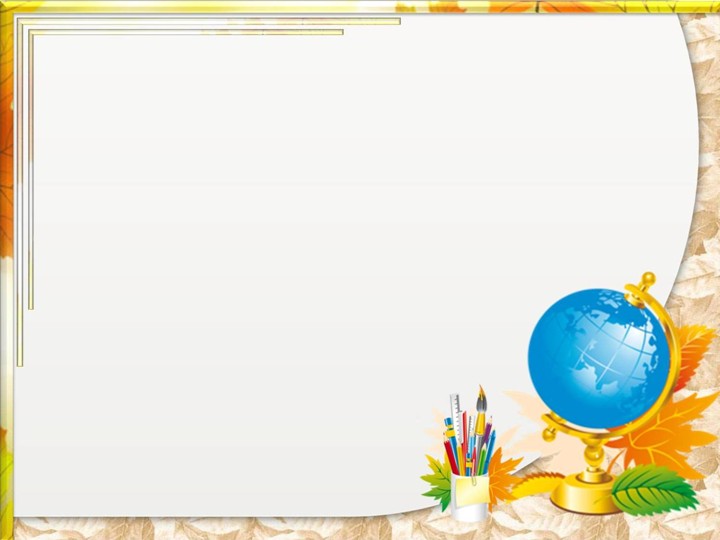 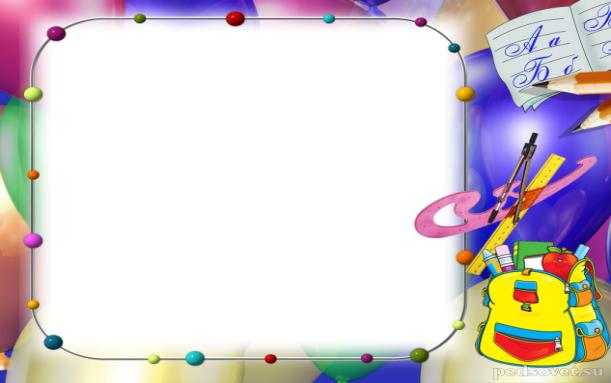 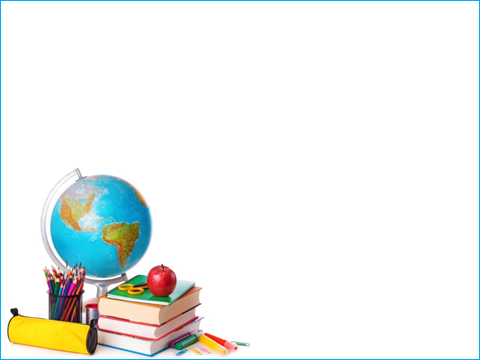 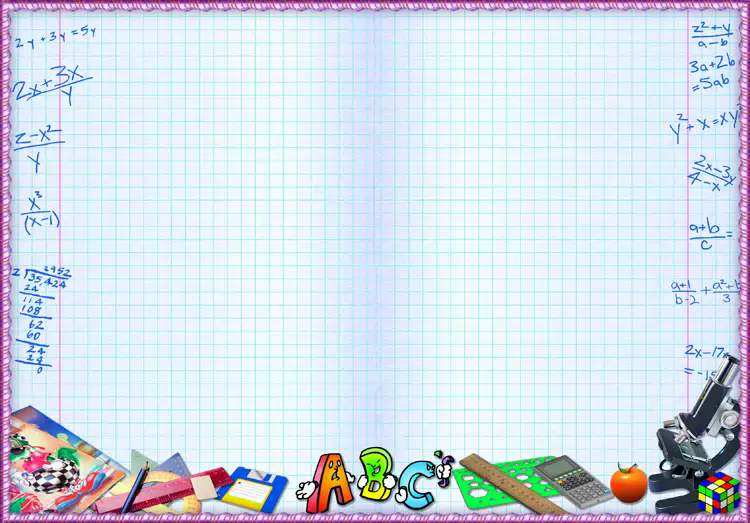 Источник иллюстрацийhttp://kartiny.ucoz.ru/photo/animacii/pro_shkolu/